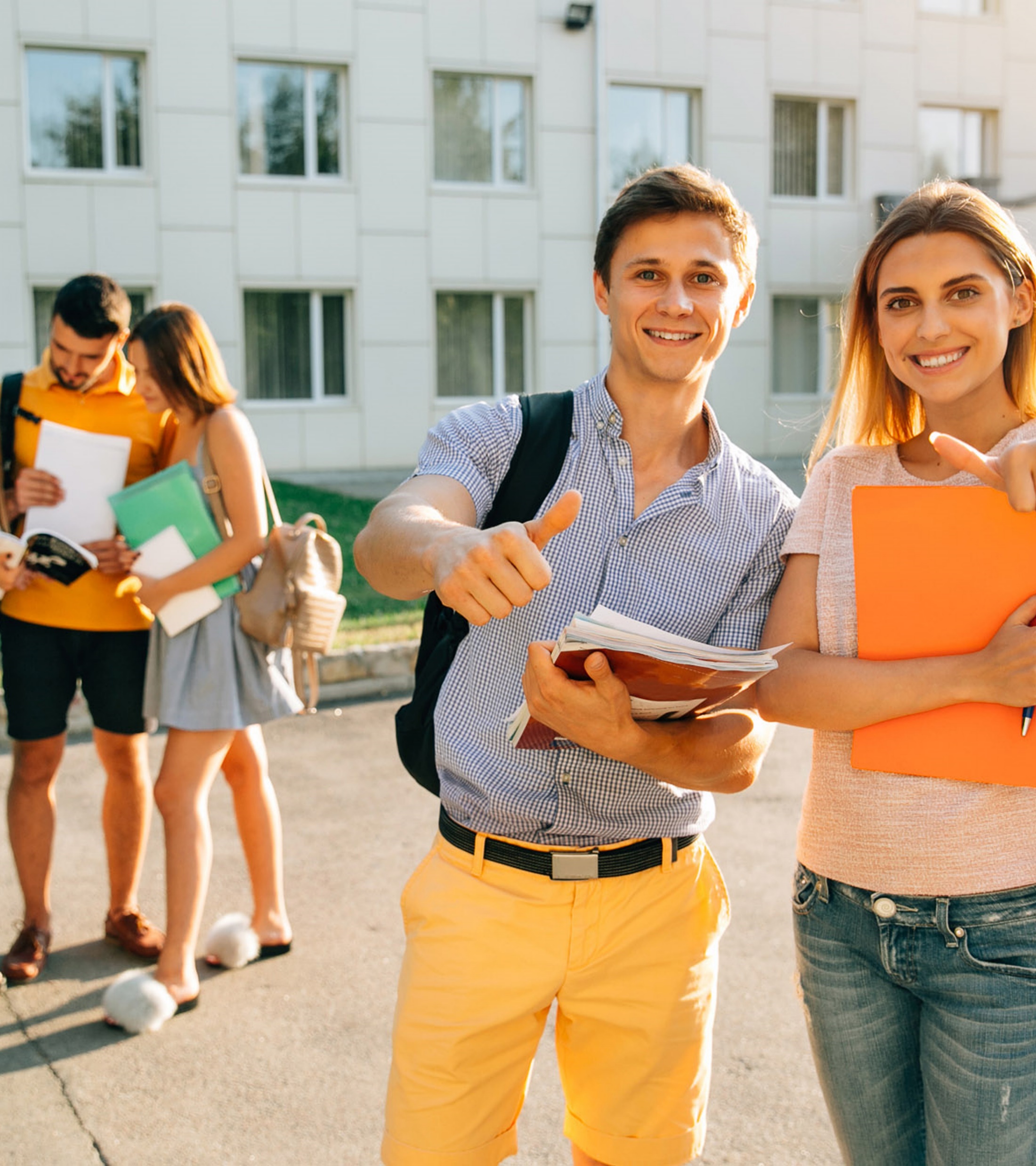 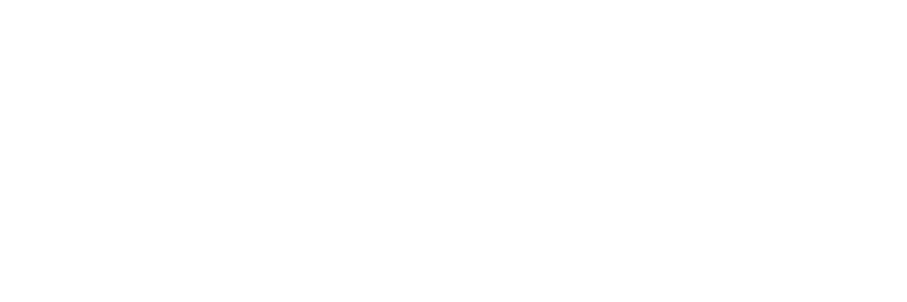 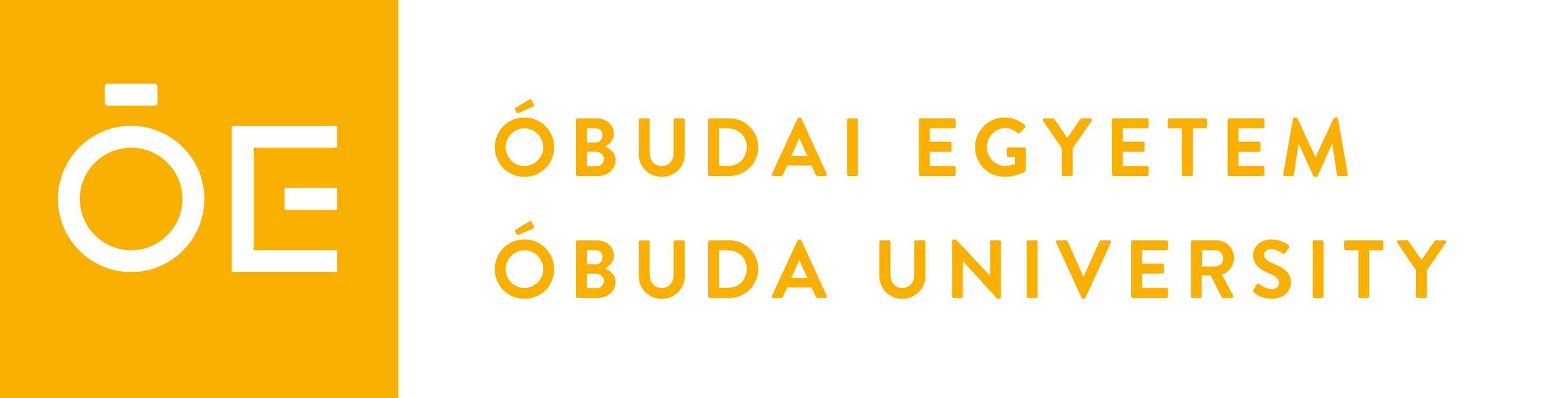 Erasmus+ at Óbuda University
Obuda University has ECHE and IIAs with partners and take part in Erasmus+ programme without budget
OU can accept students and staff from Erasmus partners  
OU can send students and staff only from govermental fund - Pannónia Scholarship (as has not received EU funds from Autumn 2023)
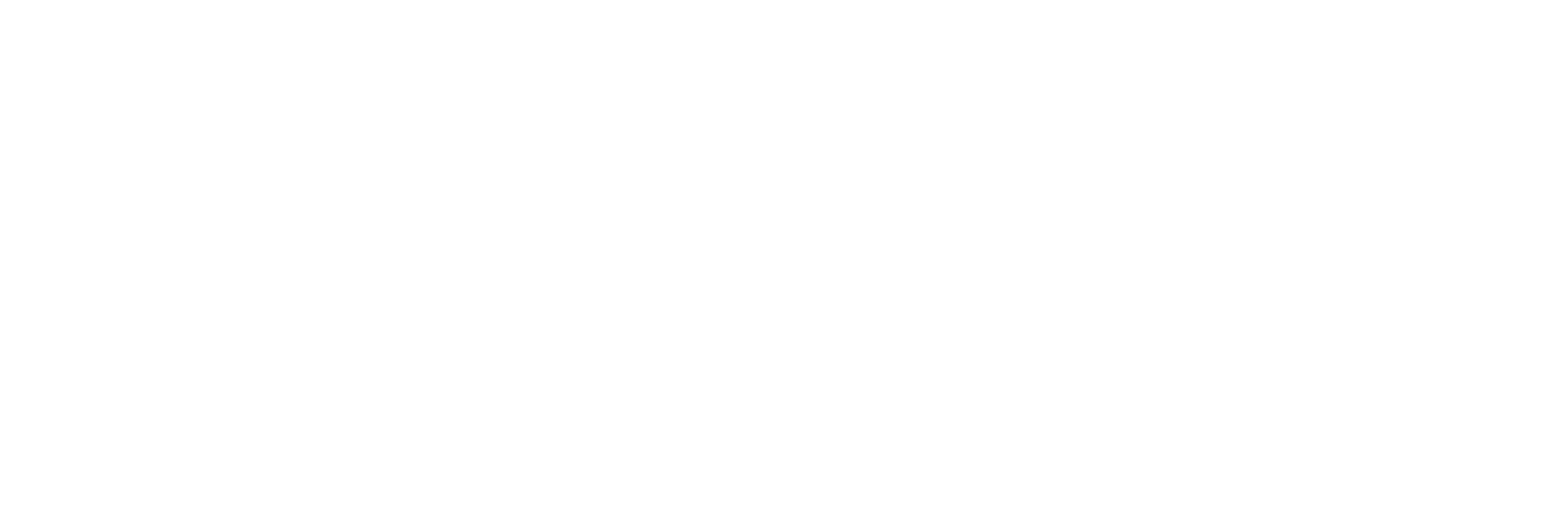 Purpose of the Pannónia Scholarship programme
To raise the number of outgoing staff and students; 

To involve new mobility types: e.g. research for students and teachers, short-time mobility for students;

To support the cooperation activities between the Hungarian and international partners
Encouraging students to study at one of the Top 250 institutions (excellence program);

Temporarily to send students for long-term mobility to the Erasmus+ partners.
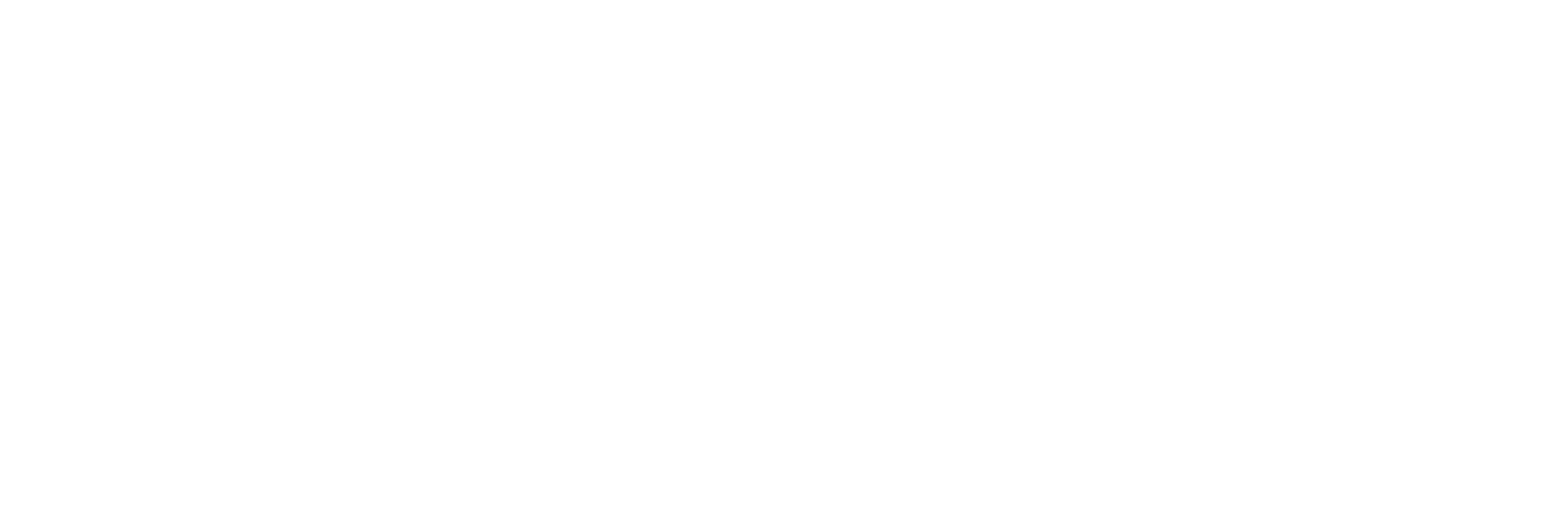 Activities in Pannónia
Long-term student mobility types:
SMS - Mobility for Studies (2-12 months)
SMT - Mobility for Traineeship (2-12 months)
SMR - Mobility for Research (2-3 months)
Short-term student mobility types:
SMS short - Mobility for Studies (2-30 days)
SMR short - Mobility for Research (2-30 days)
Short-term teacher, researcher, and staff mobility types:
STA - Mobility for Teaching (2-60 days)
STT - Mobility for Training (2-60 days)
STR - Mobility for Research (2-60 days)
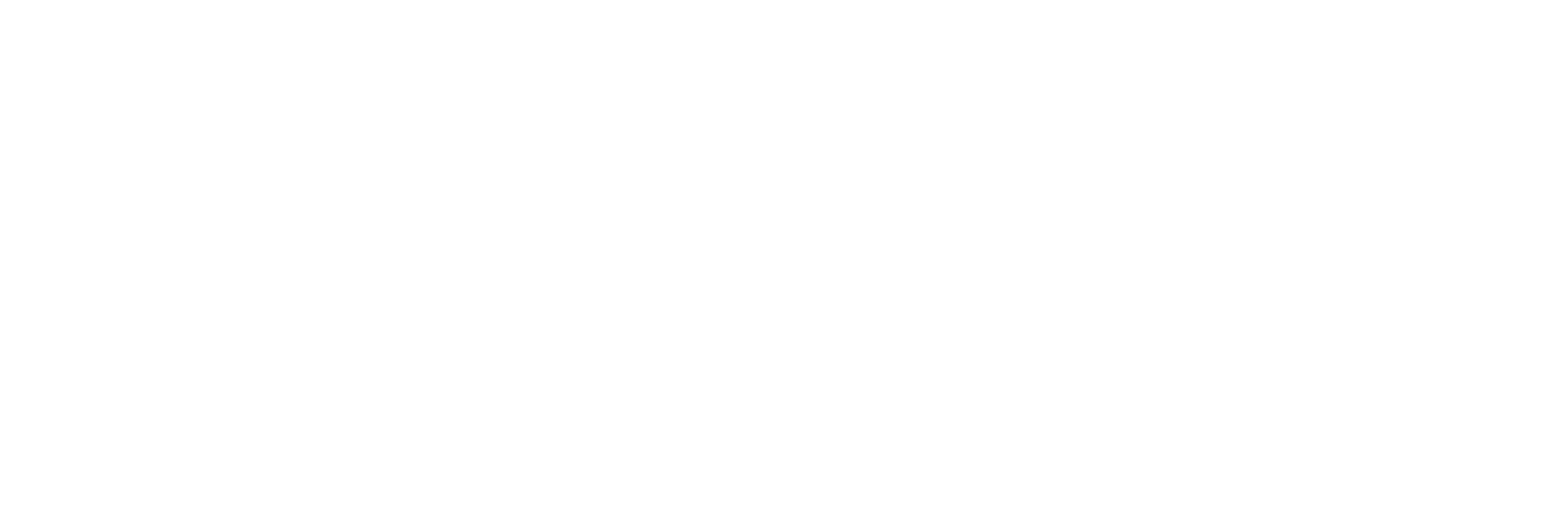 IIA for Pannónia
IIA for Pannónia is needed before mobilities
Content 
Similar to Erasmus+ IIA – basic information and mobility types, numbers, subject areas;
Place for specific terms; (other mobility types)
Duration: valid for the duration of the academic years covered by the Erasmus+ IIA;
Termination of this Agreement may be initiated by either Institution but shall take effect after the end of the calendar year of the date of such initiation (also earlier as IIA).
Template 
Easy to fill in and prepared by OE;
Modification is available (other terms) – custom-tailored ;
We use subject areas and not faculties;
We also accept e-mail approval first in order to advertise to students but signing an agreement is necessary before mobility takes place.
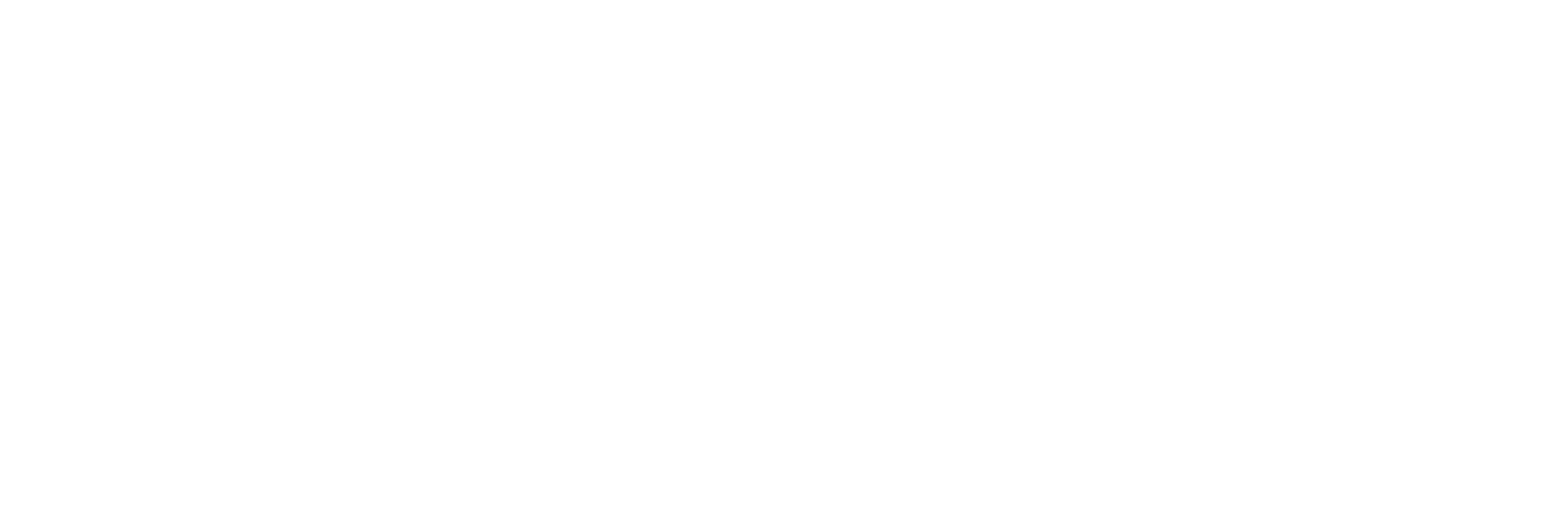 Tasks
We look forward to a positive response and further successful cooperation! 
We are at your disposal for any questions you may have. 

If you agree to cooperate within the Pannónia programme, please:
Check with your National Agency the possibility of sending participants from your institution;
Check if you are interested in cooperation with new mobility types;
Confirm by e-mail if you are ready to continue the cooperation (for long-term student mobility, please confirm as soon as possible so that we can meet the deadlines for nominations.);
Checking the content of the agreement template;
Signing agreement before the mobilty takes place.

Please send information about your summer schools or other short programs.
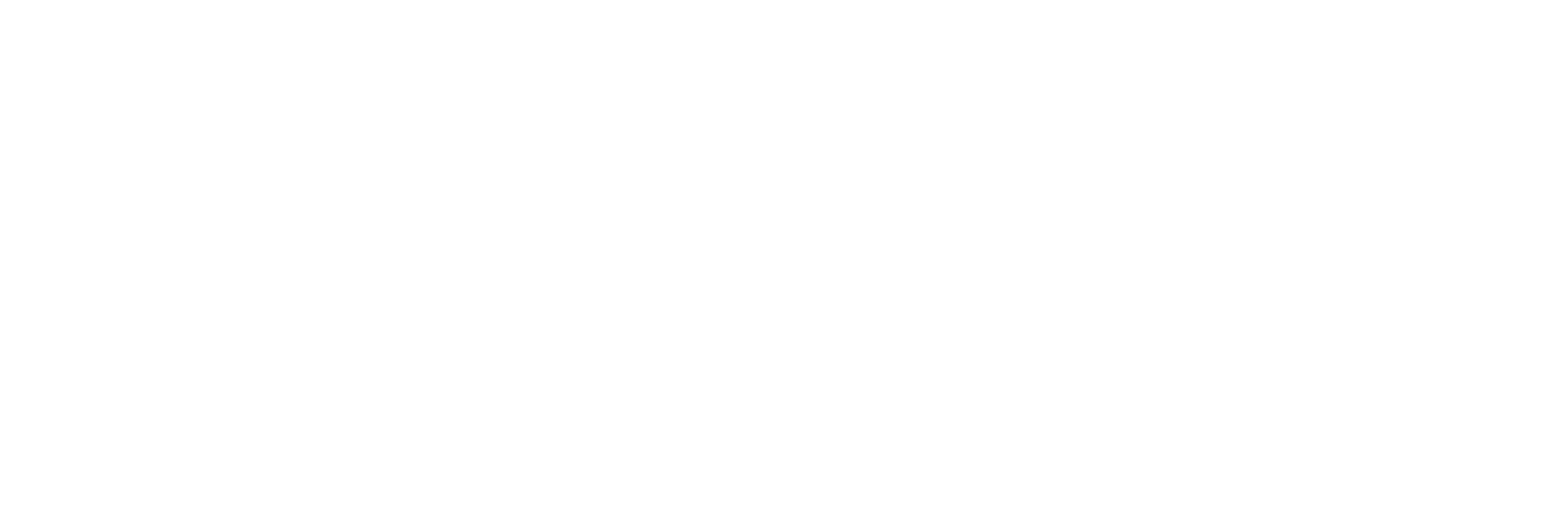 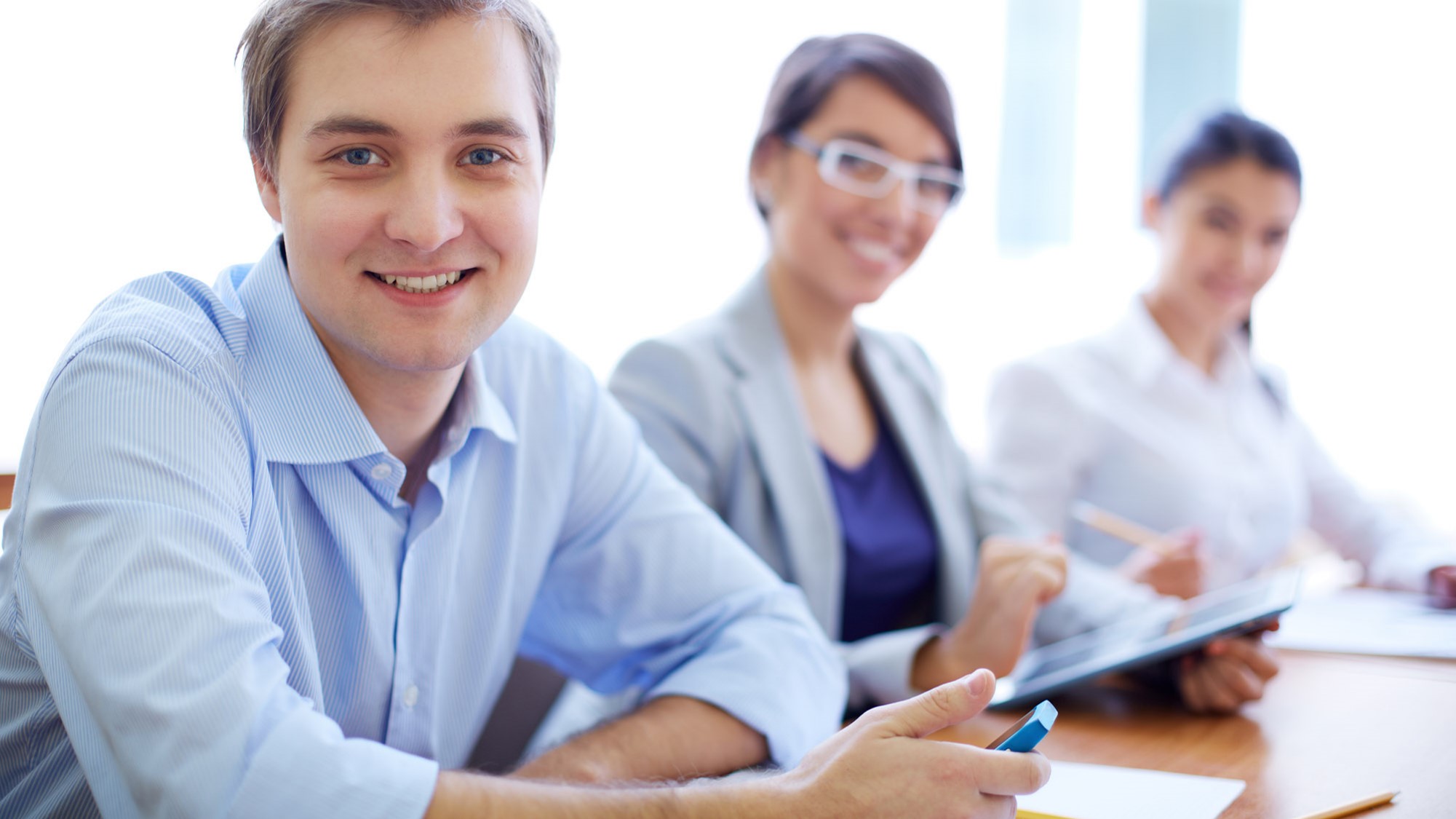 Thank you!
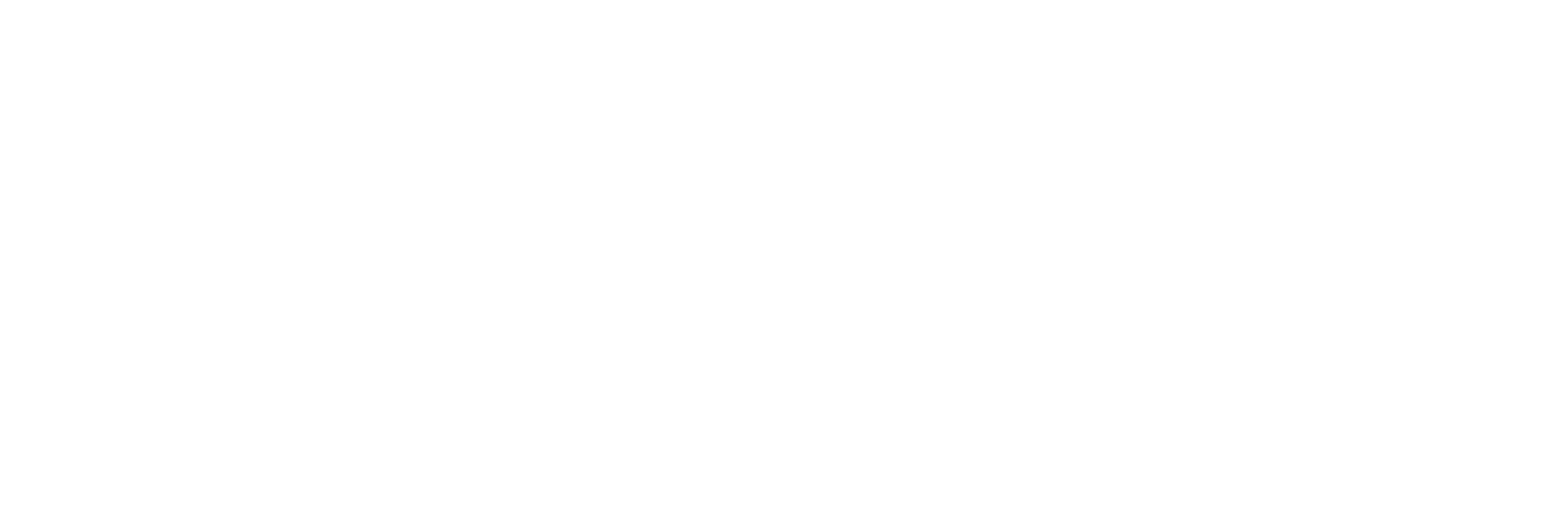